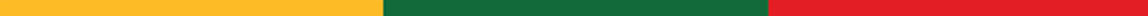 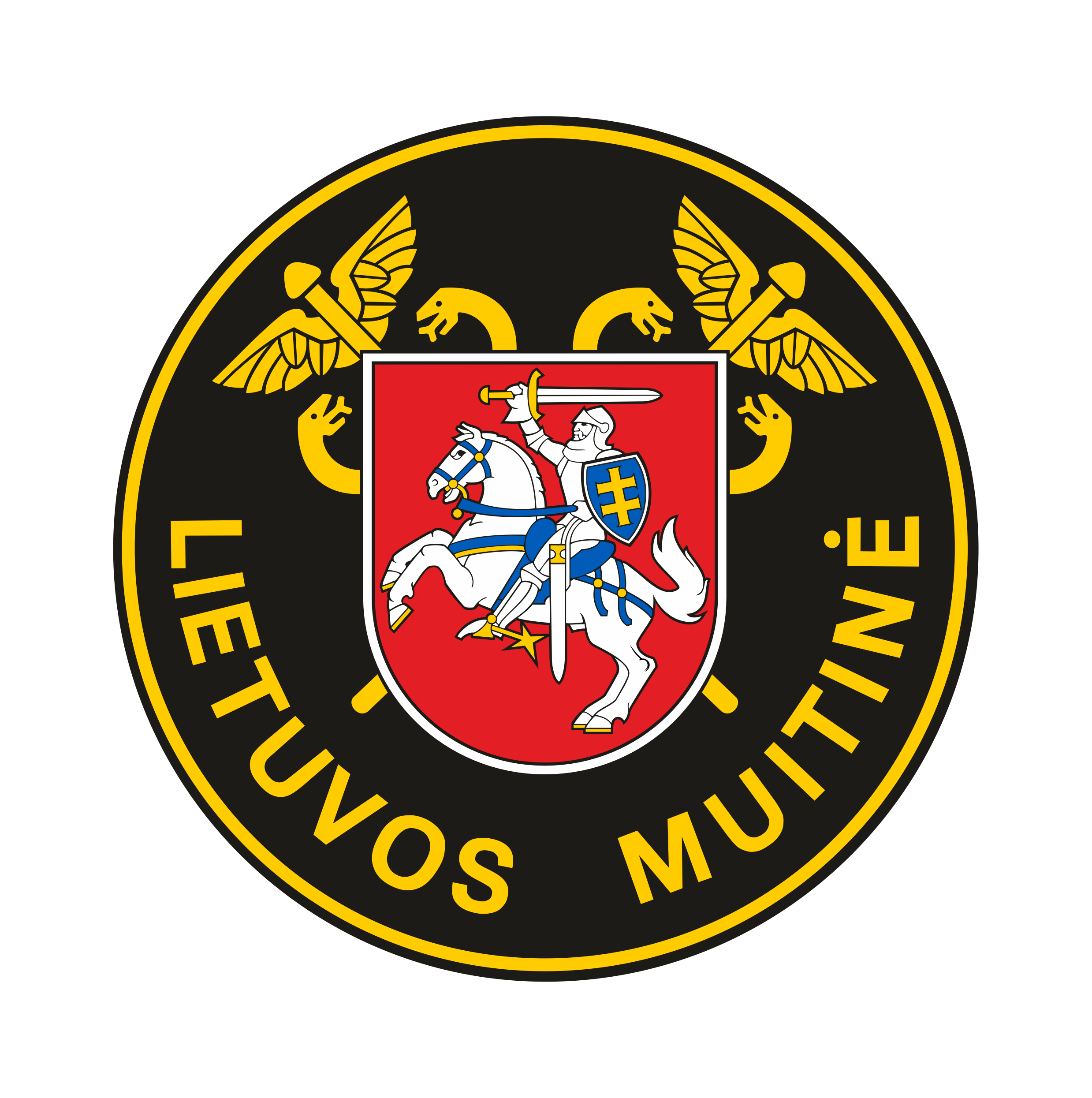 GAMINTOJO DEKLARACIJA
PREKIŲ IŠVEŽIMUI IŠ ES
Muitinės departamentas 
prie Lietuvos Respublikos finansų ministerijos
2023 m. birželio 22 d.
GAMINTOJO DEKLARACIJA



Efektyviau užkardyti  sankcijų apėjimą

Tiekimo grandinės nuo gamintojo iki galutinio vartotojo skaidrumas.
[Speaker Notes: Elektroninio pristatymo temos dėstymas – teksto be paveikslėlių skaidrė (be nuotraukų, diagramų)
Naudojamas pavyzdinis šablonas;
Vienoje skaidrėje naudoti iki 4 teksto eilučių (Arial Bold, 32-34 pt.);
Vienoje eilutėje naudoti iki 4 (7) žodžių (Arial Bold, 32-34 pt.).]
GAMINTOJO DEKLARACIJA


 PREKĖMS PAGAL MUITINĖS DEPRATMENTO GENERALINIO DIREKTORIAUS ĮSAKYMU PATVIRTINTĄ SARAŠĄ


TAIS ATVEJAIS, KAI  TRANZITU PER RUSIJOS FEDERACIJĄ IR/AR BALTARUSIJĄ BUS GABENAMOS Į TREČIĄSIAS ŠALIS IŠ ES EKSPORTUOJAMOS AR TRANZITU PER ES GABENAMOS PREKĖS
[Speaker Notes: Elektroninio pristatymo temos dėstymas – teksto be paveikslėlių skaidrė (be nuotraukų, diagramų)
Naudojamas pavyzdinis šablonas;
Vienoje skaidrėje naudoti iki 4 teksto eilučių (Arial Bold, 32-34 pt.);
Vienoje eilutėje naudoti iki 4 (7) žodžių (Arial Bold, 32-34 pt.).]
GAMINTOJO DEKLARACIJA

LAISVOS FORMOS DOKUMENTAS, IŠDUOTAS GAMINTOJO

kuriuo prekių gamintojas patvirtina:

1) kad jam žinomas jo pagamintų prekių pardavėjas ir jų pirkėjas trečiojoje šalyje ir jų sudarytas sandoris jam nekelia abejonių, kad jį vykdant gali būti nesilaikoma tarptautinių sankcijų taikymo sąlygų;
[Speaker Notes: Elektroninio pristatymo temos dėstymas – teksto be paveikslėlių skaidrė (be nuotraukų, diagramų)
Naudojamas pavyzdinis šablonas;
Vienoje skaidrėje naudoti iki 4 teksto eilučių (Arial Bold, 32-34 pt.);
Vienoje eilutėje naudoti iki 4 (7) žodžių (Arial Bold, 32-34 pt.).]
GAMINTOJO DEKLARACIJA
2) kad žinoma, kad jo pagamintos prekės bus tranzitu gabenamos per šalies, kuriai taikomos tarptautinės sankcijos, teritoriją į kitą trečiąją šalį, jeigu toks prekių gabenimas numatytas, ir jis yra tikras, kad prekių tranzito per Rusijos Federaciją ir/ar Baltarusiją metu prekės nebus perparduodamos, perdirbamos, sandėliuojamos, perkraunamos į kitą transporto priemonę, įskaitant priekabos ar puspriekabės su prekėmis perkabinimą (vilkiko pakeitimą);
GAMINTOJO DEKLARACIJA
3) kad jam žinomas jo pagamintų prekių galutinis naudotojas bei jų galutinis naudojimas trečiojoje šalyje ir prekių gamintojas yra tikras, kad prekės nebus naudojamos nesilaikant tarptautinių sankcijų taikymo sąlygų.
GAMINTOJO DEKLARACIJA
BUS REIKALAUJAMA PATEIKTI

Nuo liepos 2023 m. liepos 3 d. deklaruojant prekes eksporto procedūrai ir reeksportui įforminti.


 Nuo liepos 2023 m. liepos 17 d. ir pasienio kontrolės punktuose veikiančiose  muitinės įstaigose, atliekančiose išvežimo arba paskirties muitinės įstaigų funkcijas.
PREKIŲ SĄRAŠAS
PREKIŲ SĄRAŠAS
PREKIŲ SĄRAŠAS
AČIŪ UŽ DĖMĖSĮ
INFORMACIJA TEIKIAMA
Telefonai:  
Bendroji muitinės informacija – 
8 5 2665000;
Informacija deklaracijų teikimo klausimais -
8 5 2665001;

El. paštas: info@lrmuitine.lt